Figure 1. Schematic plot for recurrent time-to-event data for five hypothetical subjects.
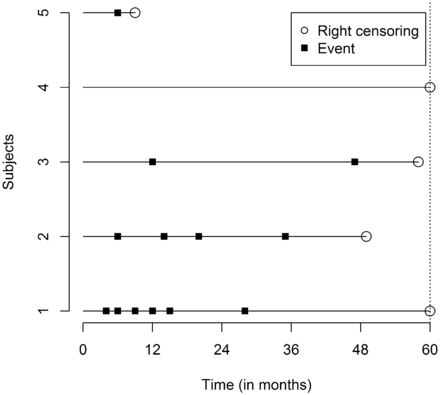 Int J Epidemiol, Volume 44, Issue 1, February 2015, Pages 324–333, https://doi.org/10.1093/ije/dyu222
The content of this slide may be subject to copyright: please see the slide notes for details.
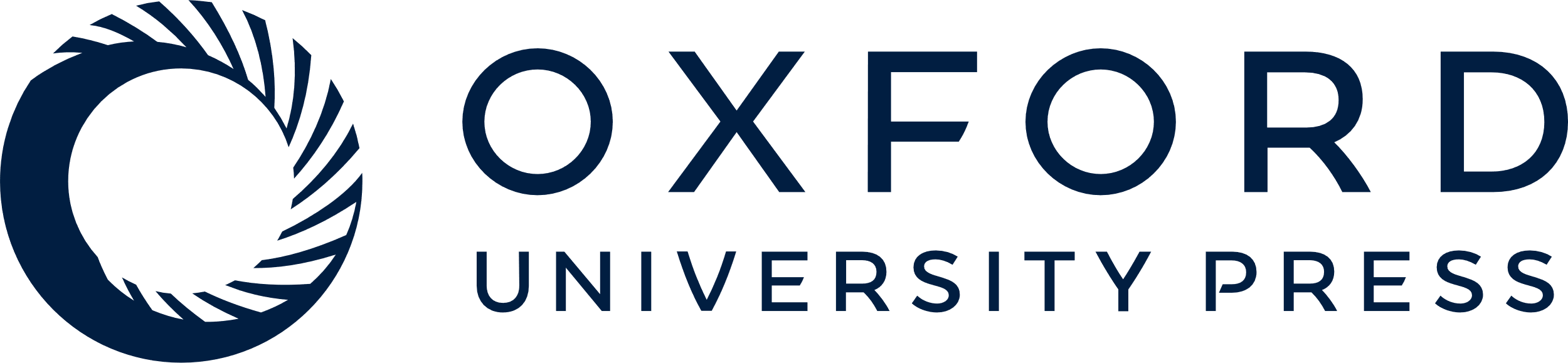 [Speaker Notes: Figure 1. Schematic plot for recurrent time-to-event data for five hypothetical subjects.


Unless provided in the caption above, the following copyright applies to the content of this slide: © The Author 2014; all rights reserved. Published by Oxford University Press on behalf of the International Epidemiological Association]
Figure 2. Schematic for full multi-state model for recurrent events.
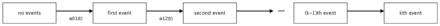 Int J Epidemiol, Volume 44, Issue 1, February 2015, Pages 324–333, https://doi.org/10.1093/ije/dyu222
The content of this slide may be subject to copyright: please see the slide notes for details.
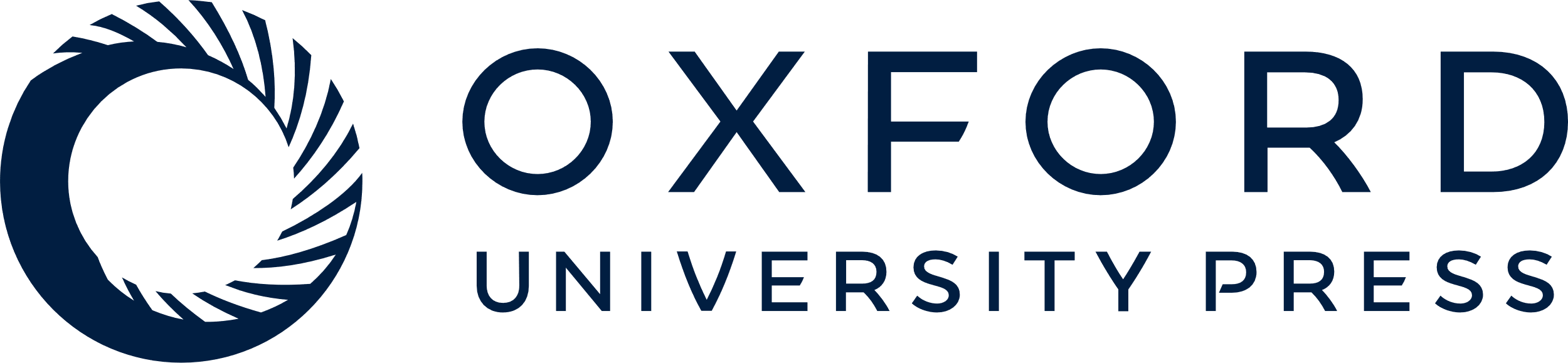 [Speaker Notes: Figure 2. Schematic for full multi-state model for recurrent events.


Unless provided in the caption above, the following copyright applies to the content of this slide: © The Author 2014; all rights reserved. Published by Oxford University Press on behalf of the International Epidemiological Association]
Figure 3. Predicted transition probabilities for four patients using the AG multi-state model fitted to bladder study.
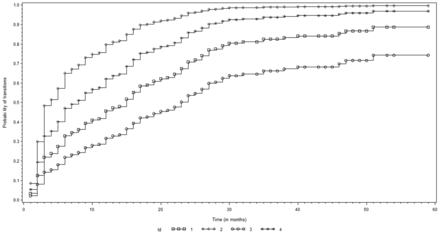 Int J Epidemiol, Volume 44, Issue 1, February 2015, Pages 324–333, https://doi.org/10.1093/ije/dyu222
The content of this slide may be subject to copyright: please see the slide notes for details.
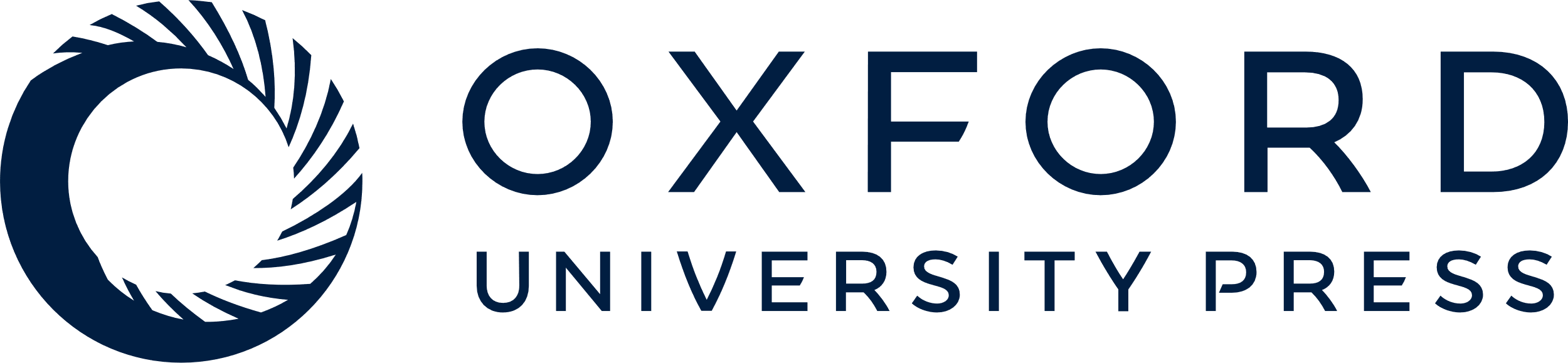 [Speaker Notes: Figure 3. Predicted transition probabilities for four patients using the AG multi-state model fitted to bladder study.


Unless provided in the caption above, the following copyright applies to the content of this slide: © The Author 2014; all rights reserved. Published by Oxford University Press on behalf of the International Epidemiological Association]
Figure 4. Predicted transition probabilities for two girls using the AG multi-state model fitted to ALRI study.
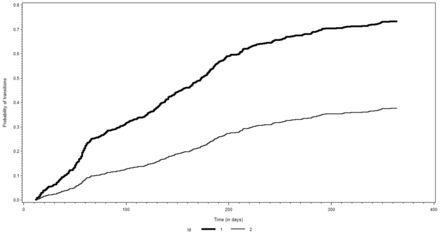 Int J Epidemiol, Volume 44, Issue 1, February 2015, Pages 324–333, https://doi.org/10.1093/ije/dyu222
The content of this slide may be subject to copyright: please see the slide notes for details.
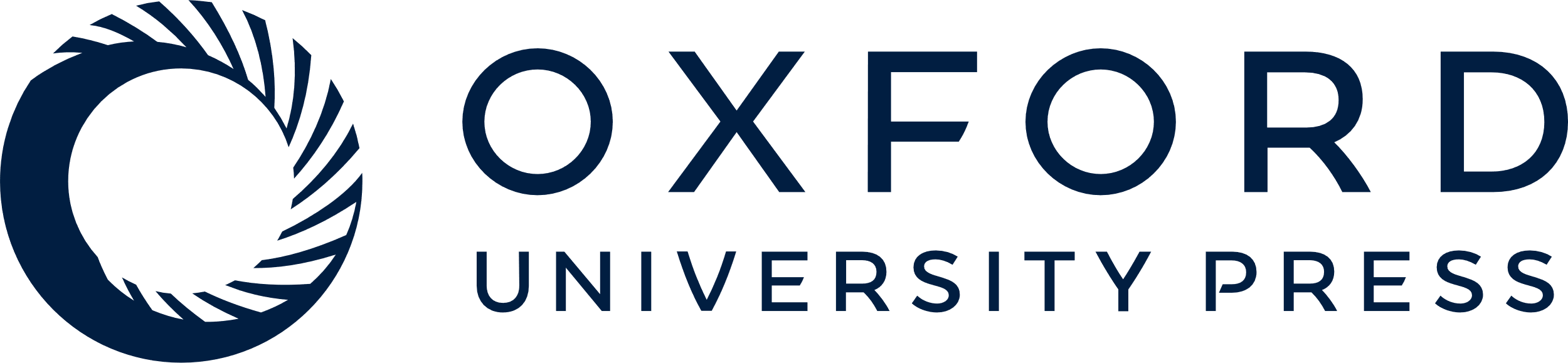 [Speaker Notes: Figure 4. Predicted transition probabilities for two girls using the AG multi-state model fitted to ALRI study.


Unless provided in the caption above, the following copyright applies to the content of this slide: © The Author 2014; all rights reserved. Published by Oxford University Press on behalf of the International Epidemiological Association]